Environmentální žal a jak s ním naložit
Zdeňka Voštová, Bohuslav Binka
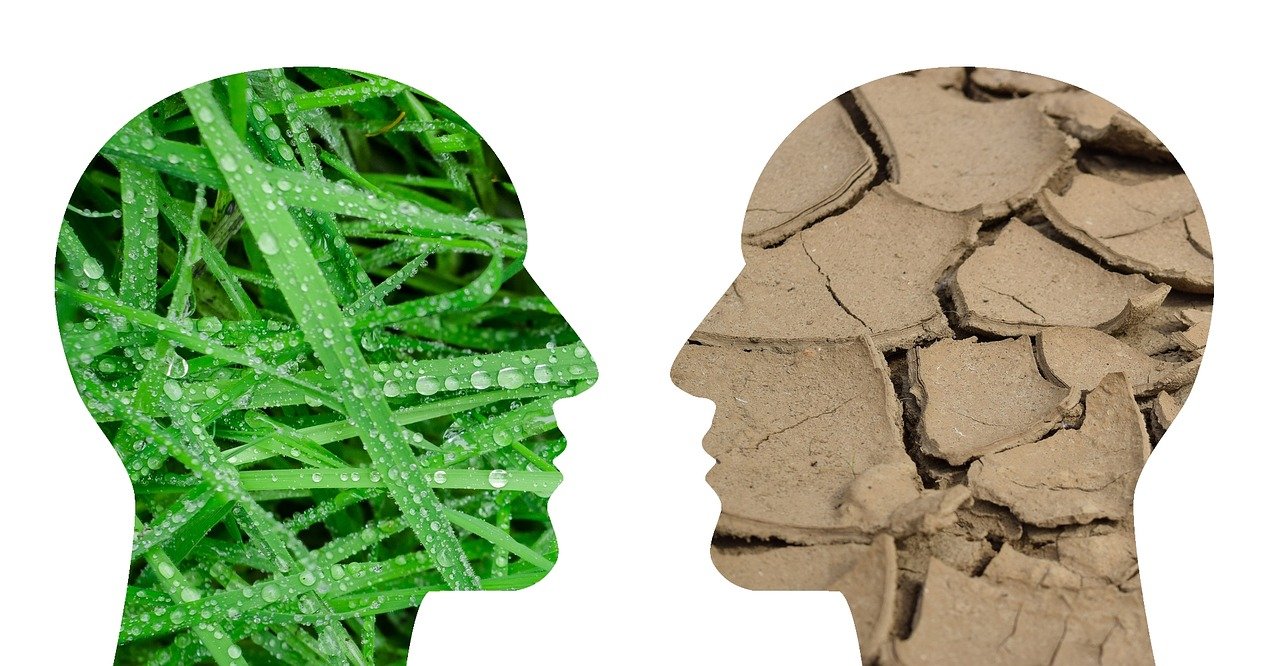 Tři mýty o environmentálním žalu
Environmentální žal je módní záležitost. (historie/sociologie/psychologie). 
Není normální smutnit, cítit strach, cítit hněv nad ohrožením/úbytkem přírody. 
Environmentální žal je pouze formou projekcí našich vnitřních témat. 
Je lépe environmentální žal nevnímat a jen chránit přírodu. Nedívejme se do sebe, pomáhejme.
Co to je environmentální žal a jaké může mít podoby?
Smutek, strach, pocit viny, bezmoc, hněv, ztráta smyslu…
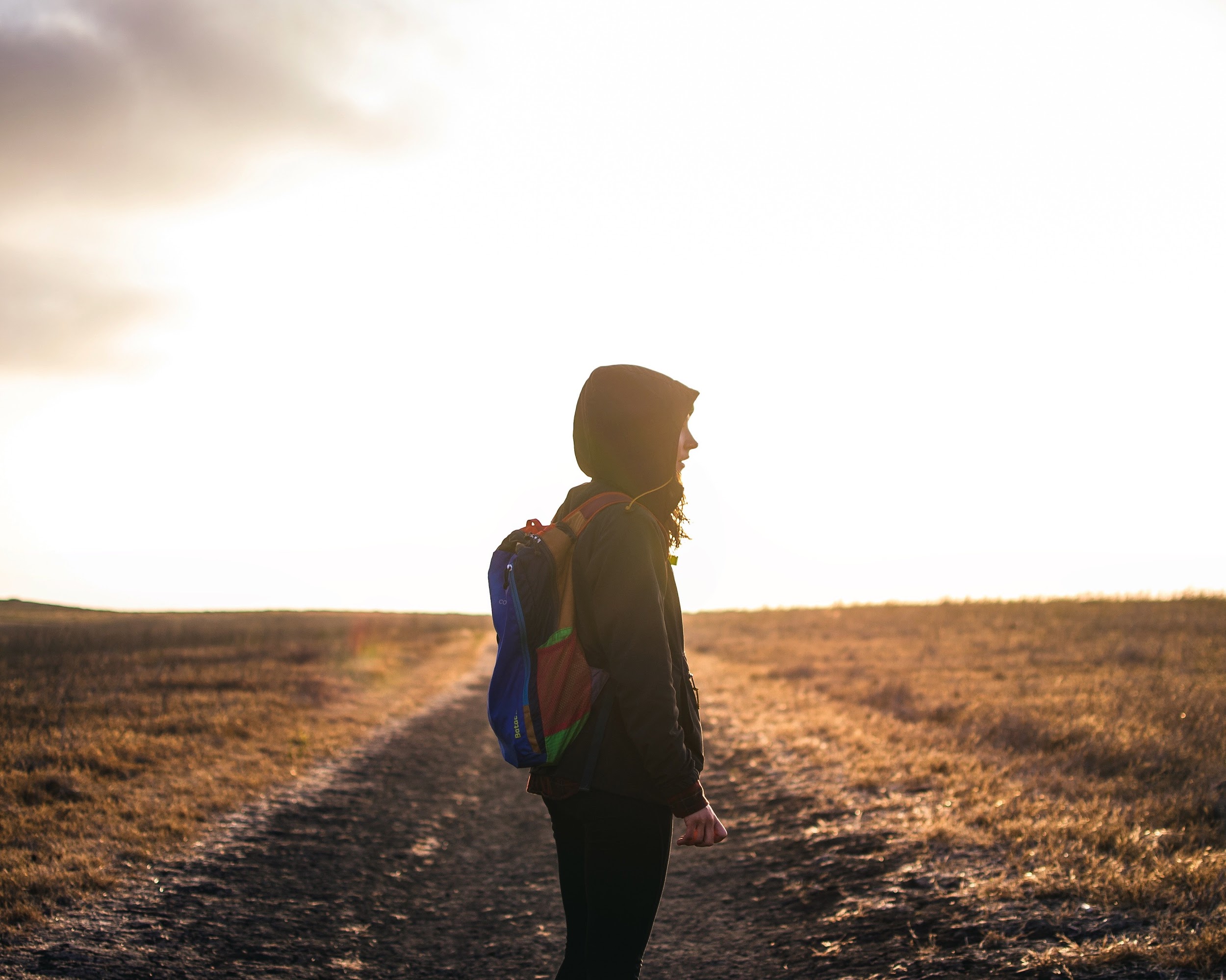 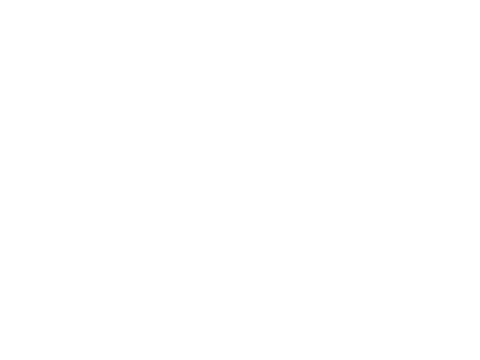 Jedinečnost každého z nás
Vliv osobnosti a osobního příběhu
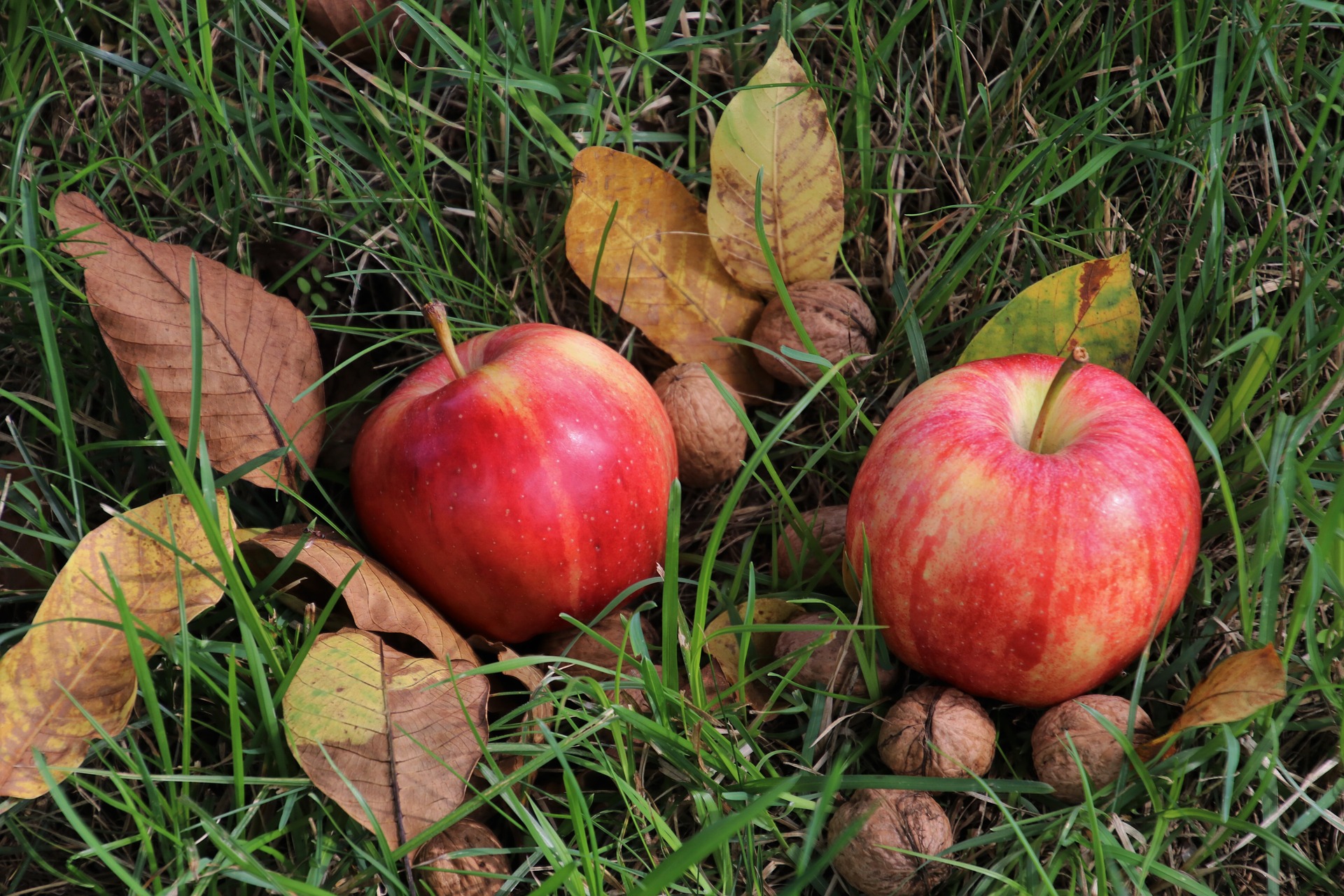 Typologie žalných
Typologie lidí s environmentálním žalem. (Aktivní environmentalisté, informovaní lidé, na které dolehla tíha vědomí o environmentální krizi, biologové.)
Podobnost s osobním zármutkem
Pět fází klimatického žalu
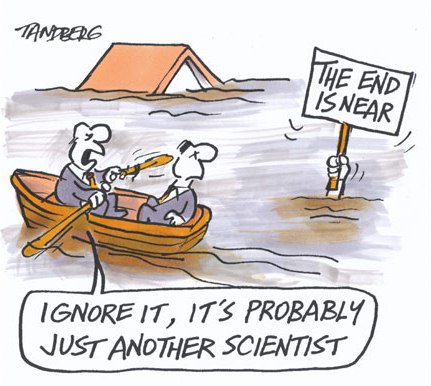 V čem se liší od osobního zármutku?
Vlastní podíl na ztrátě
Smutku čelíme bez přestávky
Mimo součást přirozeného cyklu- týká se i budoucích generací
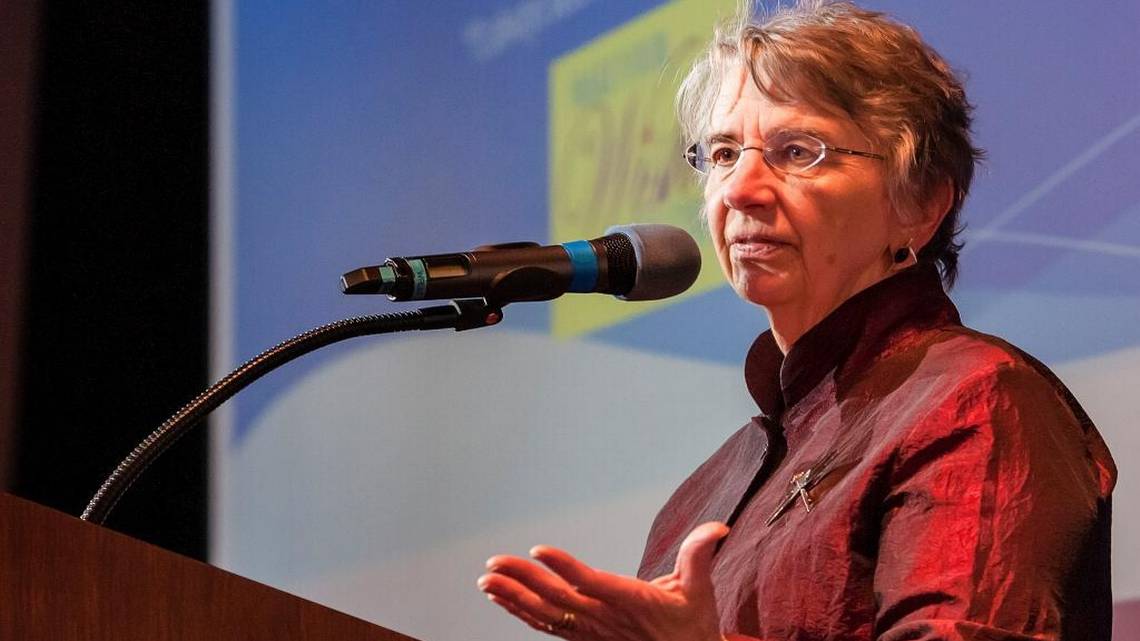 Je environmentální žal legitimní?
Co je to introjekt? Kulturní introjekt. 
Co je introjektem moderní liberální civilizace? 

Zdraví a nemoc pohledem introjektu.
Fenomén na vzestupu
„Výrazně posílilo vnímání environmentálních hrozeb - to znamená změn klimatu a jejich vliv na úrodu a stěhování lidí po kontinentech a podobně. To byl ještě loni v podstatě marginálně vnímaný problém, který za velmi vážný označovala 38 procent lidí, dneska to je 52 procent lidí.“ 
(Daniel Prokop, agentura Median)
Proroci rozkvětu x proroci zániku
Nemůžeme si dovolit ztratit naději.
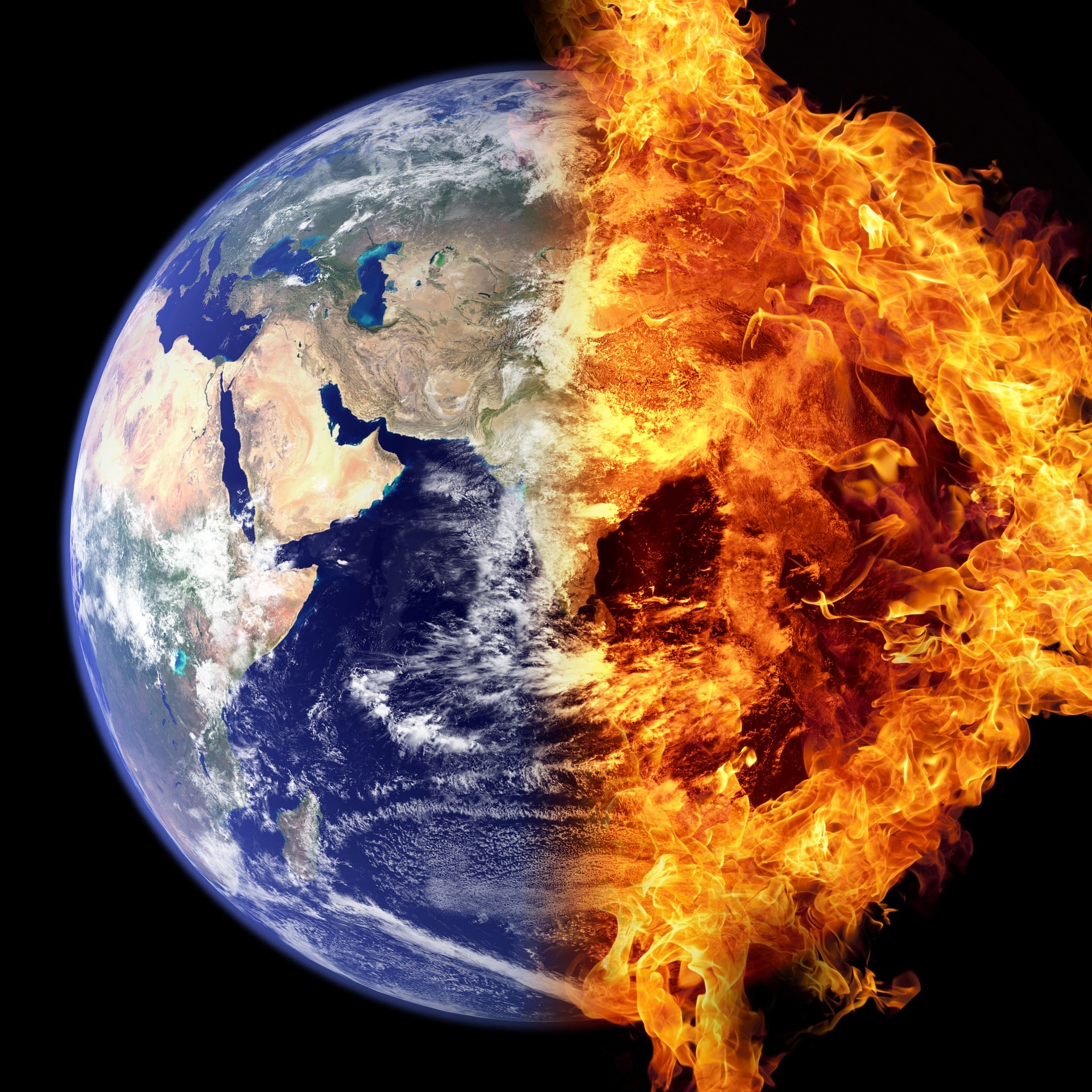 A co věda?
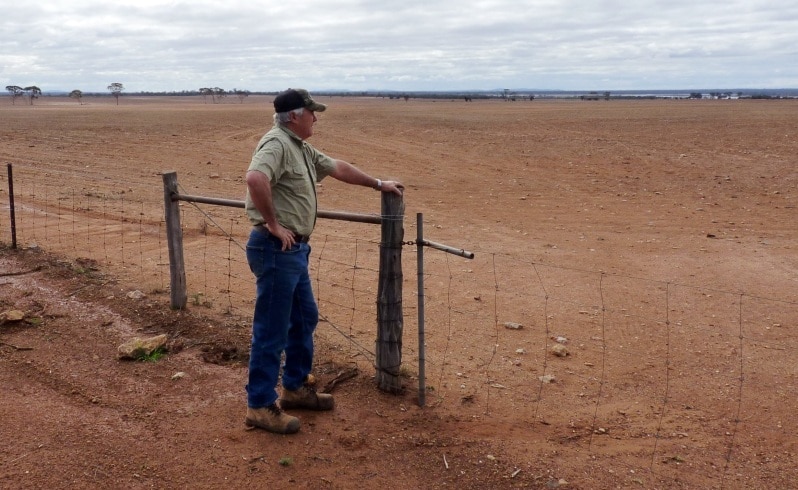 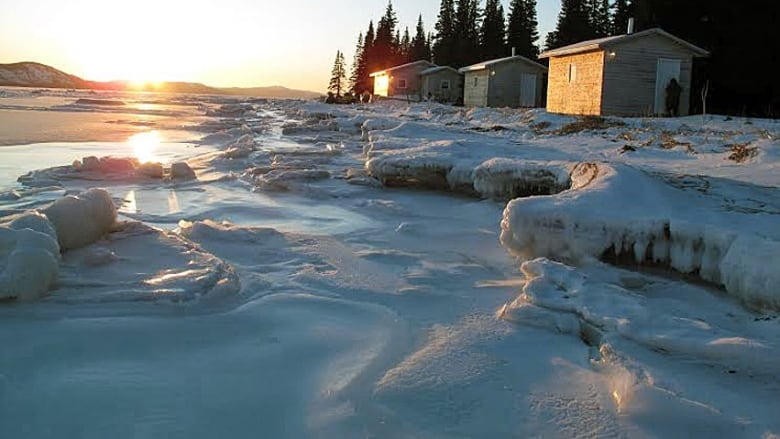 Jak se s ním vypořádat?
Figura a pozadí. Jak pracujeme s figurou. Ignorování, fascinace, tlak, přijetí, být s figurou. 
Environmentální žal jako figura, se kterou někteří z nás potřebují být - i když je to těžké, i když je to existenciální - je to v zásadě hluboké potvrzení našeho lidství. 
Jak se pozná figura, která už nepotřebuje naši pozornost. 
Environmentální figura, která nemůže “definitivně” zmizet.
Konkrétní tipy na závěr
“Nestyďte se, že máte i v časech pro přírodu zlých ze sebe i světa radost.”
Arne Naess
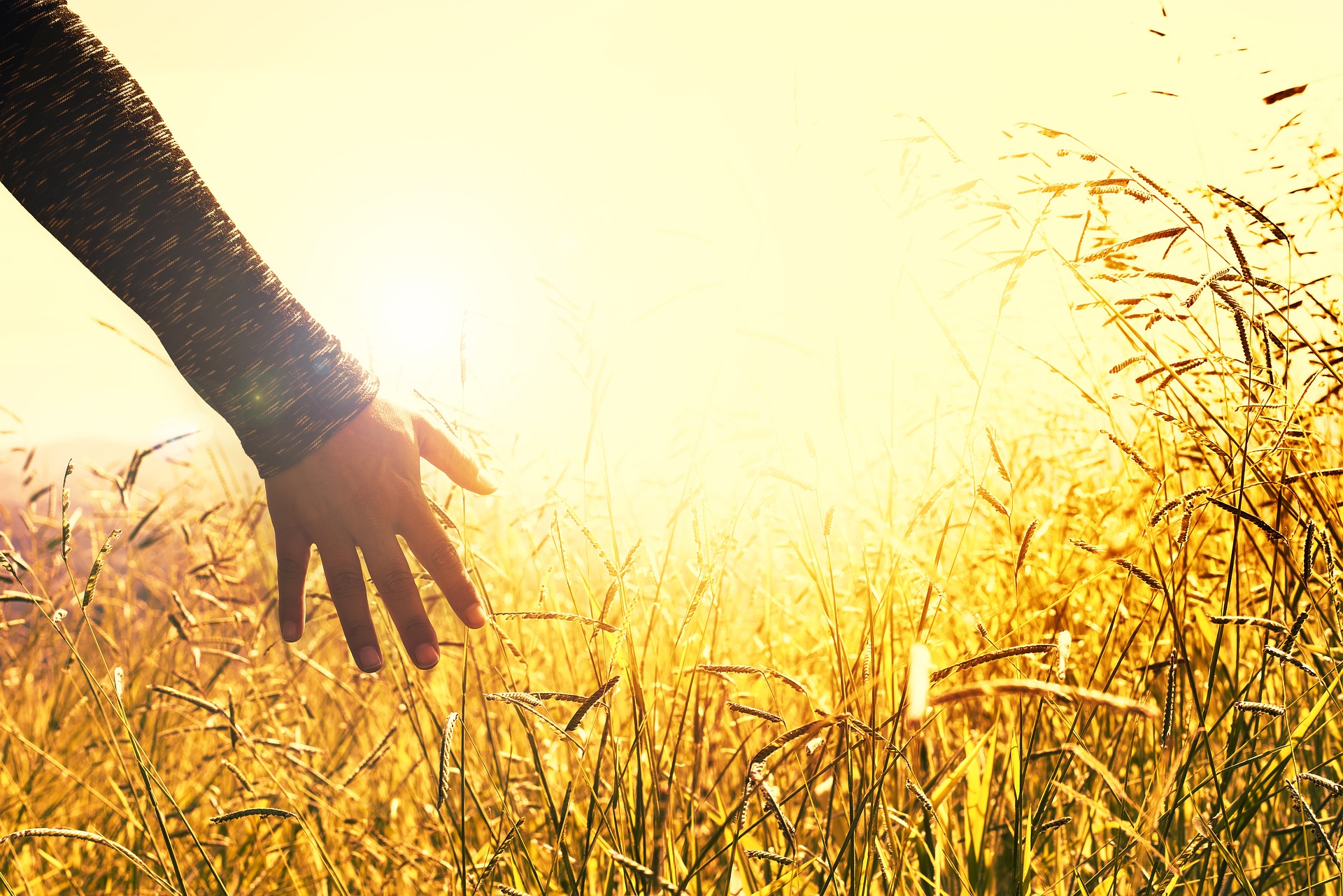 Děkujeme za pozornost!
Prostor pro dotazy